Virtual Reality in the Medical Field
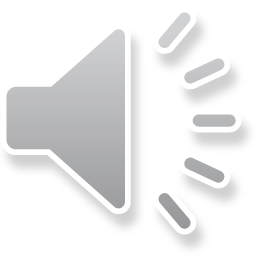 Nathaniel Ekwueme
Exposure Therapy
Behavioral Treatment
Dangers of Avoidance
Virtual Reality Component
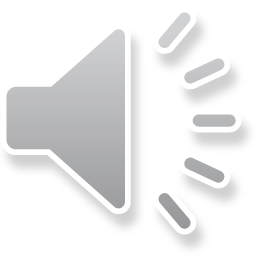 Exposure Therapy
VRET
Vietnam War Veterans
Cost and Availability
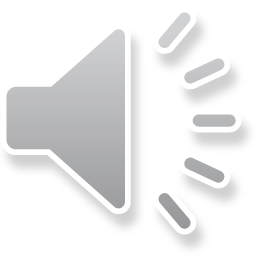 Autism Awareness
Early Findings
Situational Problem Solving
Gamifying the Problem
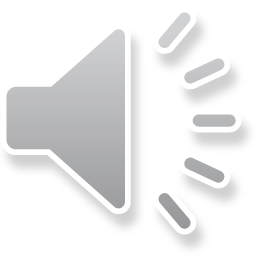 Autism Awareness
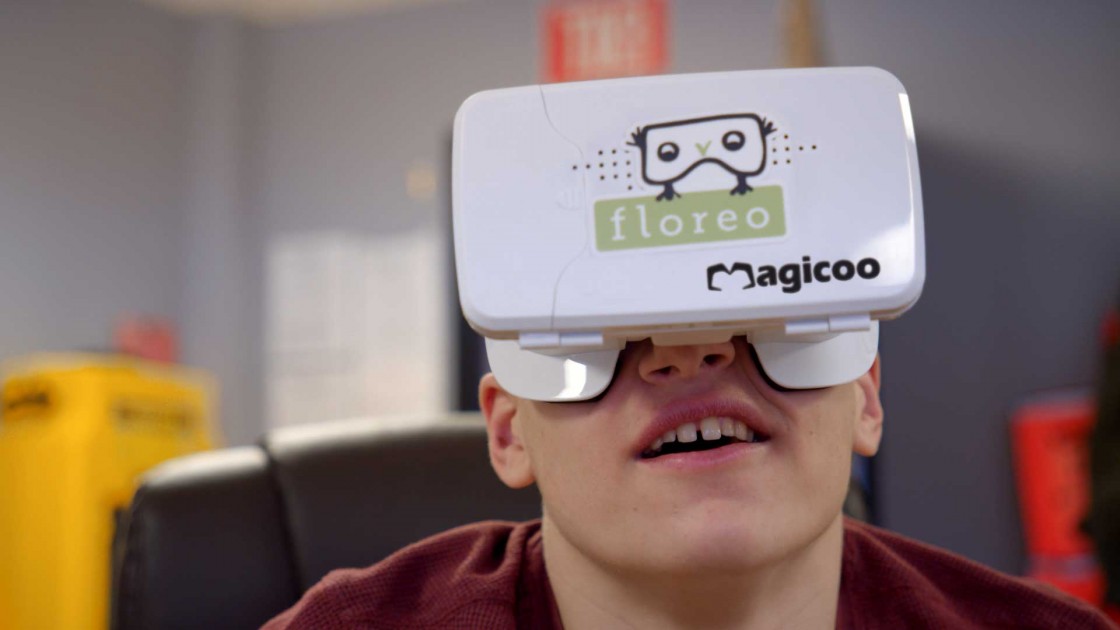 Switching Perspectives
Major Projects
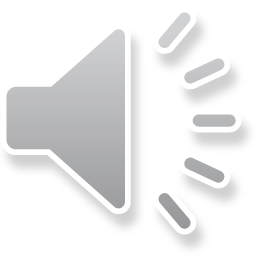 https://www.freethink.com/shows/superhuman/season-3/using-virtual-reality-to-help-kids-with-autism
From VR to ER
Development of Skills
Simulation Testing
Surgical Training
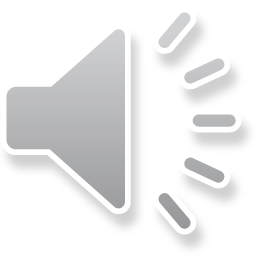 From VR to ER
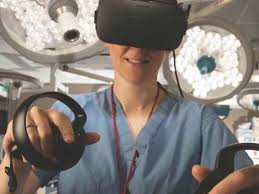 Empathy
Human Anatomy Immersion
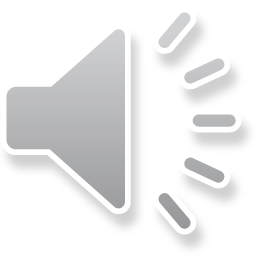 https://www.modernhealthcare.com/article/20180820/NEWS/180829997/virtual-reality-simulations-offer-medical-residents-hands-on-practice
Conclusion
Looking Forward
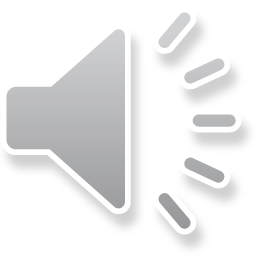